مقياس الأدوات الاحصائية لتحليل البيانات

دروس موجهة لطلبة السنة الثالثة محاسبة وجباية
الموسم الجامعي: 2023-2024
خطة الدرس الثالث
ادخال بيانات كمية quantitative
فيتم ادخال مختلف القيم في سنوات متعددة او لدول مختلفة مثل معدل البطالة،التضخم،الاجور....
ادخال بيانات الاستبيان:يتم من خلال ادراج اجابات الافراد حالة بحالة
ادخال البيانات:
يعني ادراج القيم المختلفة للمتغيرات (للبيانات الكمية أو بيانات الاستبيان)
1- ادخال البيانات الكمية:يتضمن مرحلتينادخال المتغيراتادخال البيانات
مثال:نريد ادخال البيانات البيانات الموضحة في الجدول التالي“
إدخال المتغيرات:
نضغط على (affichage des variable )variable view ثم ندخل خصائص المتغيرات،كما يلي
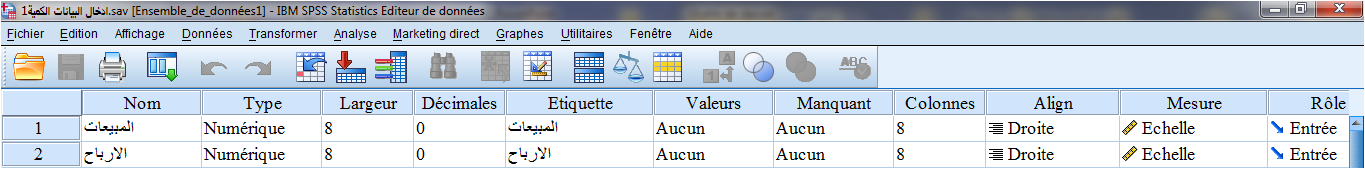 ادخال البيانات:
ثم نضغط على Data view ثم ندخل مختلف قيم المتغيريين كما هو موضح في الشكل
2- ادخال بيانات الاستبيان:قبل ادخال بيانات الاستبيان يتمترميز أسئلة الاستبيان وتشفير الاجابات
ترميز الأسئلة: تتمثل عملية ترميز الأسئلة بكل بساطة في تحويل الأسئلة إلى رموز تختصرها ويمكن اعتماد الحروف والأرقام لتنفيذ ذلك، حيث يفضل استخدام حرف خاص بكل قسم من أقسام الاستبيان،
تشفير الاجابات : تحويل إجابات القسم إلى أرقام.
نأخذ الاستبيان التالي كمثال
ادخال المتغيرات:
نضغط على (affichage des variable )variable view ثم ندخل خصائص المتغيرات،كما يلي
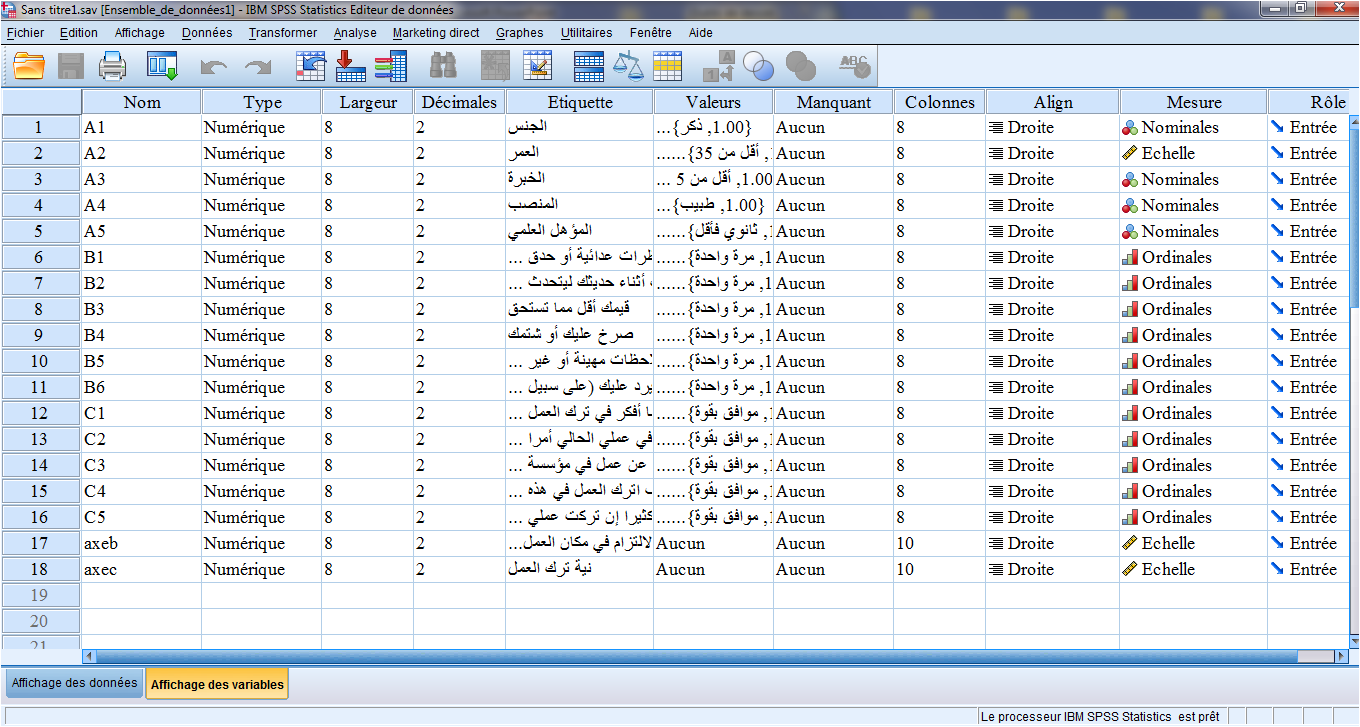 ادخال المتغيرات:
نضغط على Data view ثم ندخل اجابات الافراد كما هو موضح في الشكل
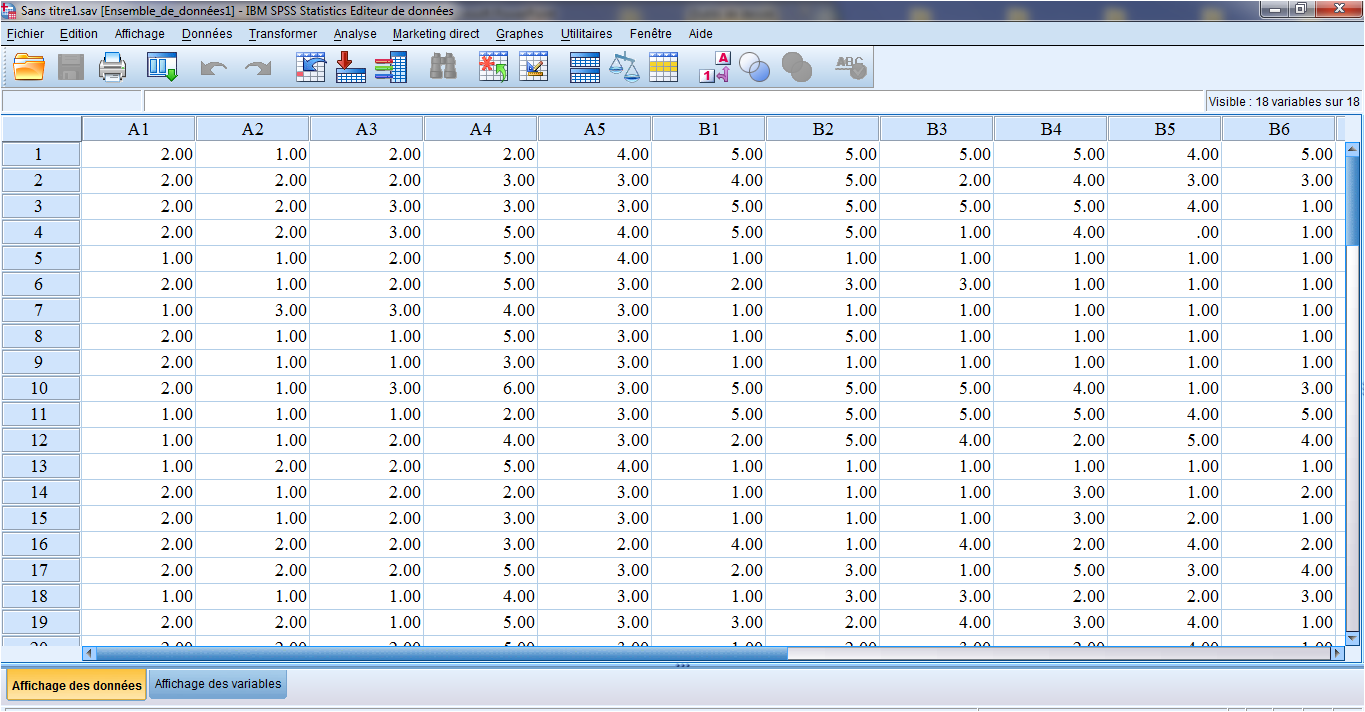